Trap analysisValidity of Hurkx trap-assisted tunneling
Student : Ying-Lun Kao
Advisor : Dr. Hao-Hsiung Lin
Date : 108. 09. 25
Abstract
Outline
SRH recombination model
Field-enhanced thermal emission rate model
Curve fitting method
Fitting results
SRH recombination model
Approximation of SRH recombination rate
SRH recombination current equation
Pure SRH recombination rate
SRH recombination current equation
Field-enhancedthermal emission rate model
Hurkx model: Effective-mass approximation
Korol model: Green’s function approach 				(Quantum field theory & self energy)
W. W. Anderson model: Oppenheimer approach
Effective-Mass Approximation (EMA)
Without periodic potential
In periodic & external potential
Classical E.O.M. :
Semi-classical E.O.M. :
Schrödinger’s equation :
Effective-mass equation :
General Hamiltonian equation :
General Hamiltonian equation in periodic lattice potential :
Two complete sets of orthogonal functions
The Bloch function
The Wannier function
Expansion in Wannier functions
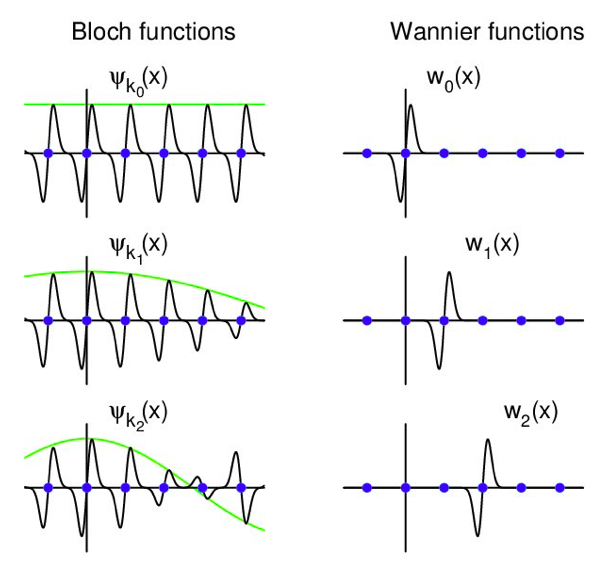 normalized wave function
Differential equation for the amplitude function
Re-ordering
index j
Differential equation for the amplitude function
But how?
The dispersion relation of perfect crystal:
Hurkx TAT model: Linearly varying potential
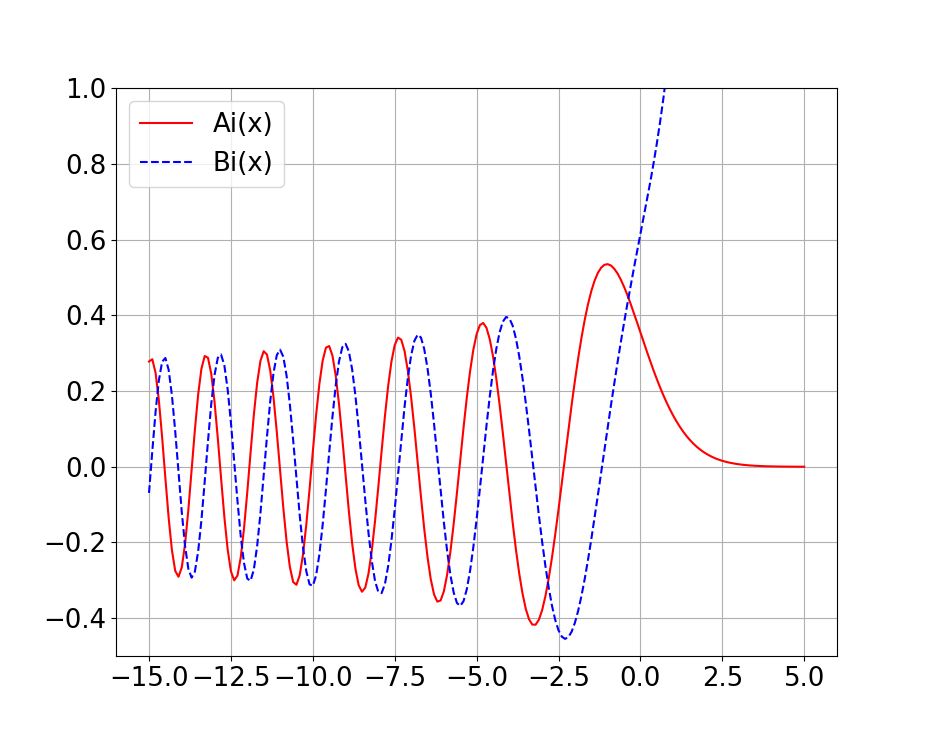 General SRH+TAT expression:
Is it plausible?
General SRH+TAT expression:
In sum,
Validity of Hurkx trap-assisted tunneling model
Single-band approximation
Spherical & parabolic band approximation
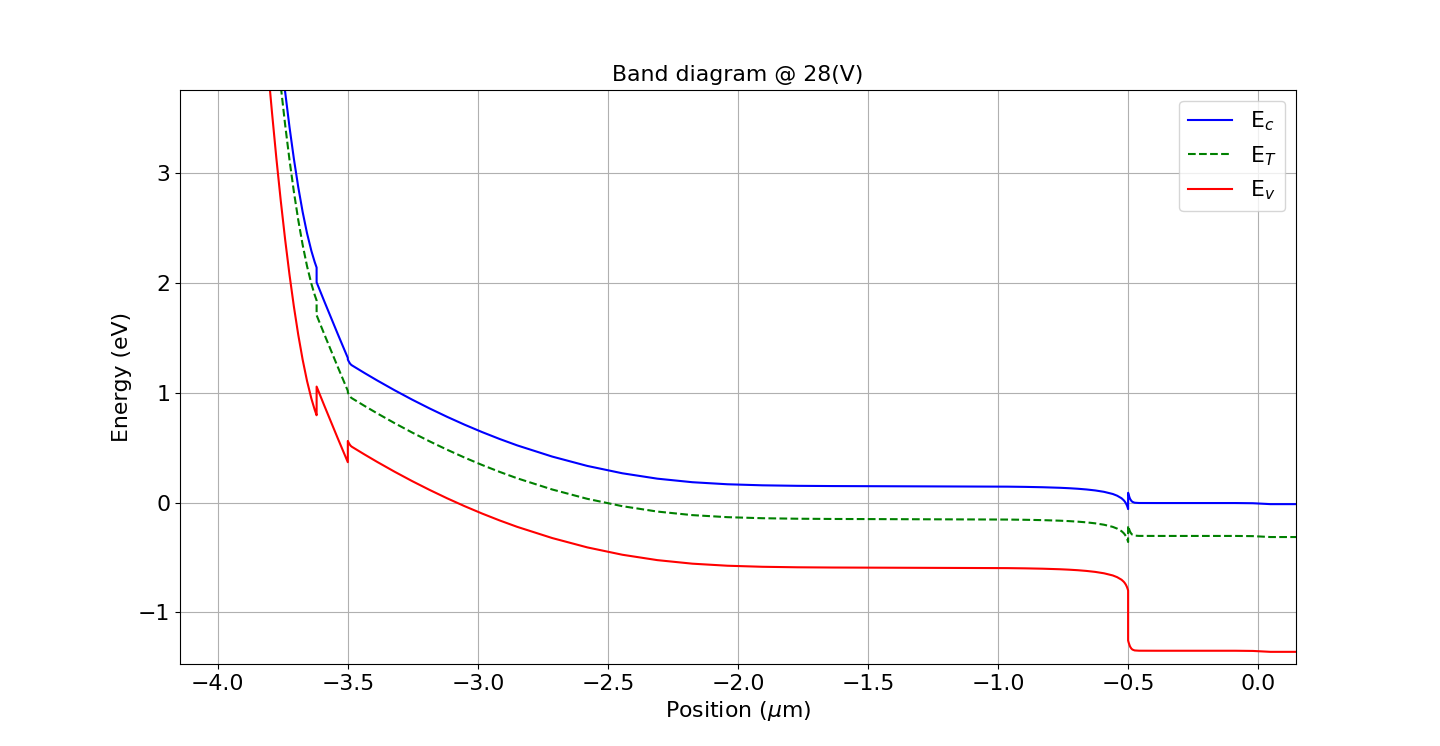 InGaAs
EMA confident interval
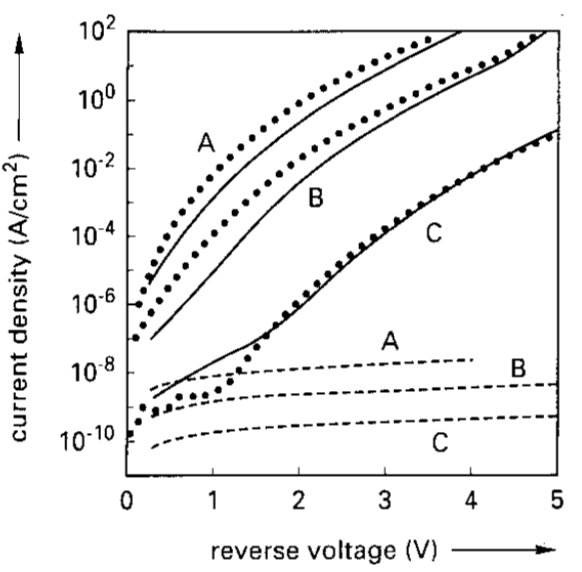 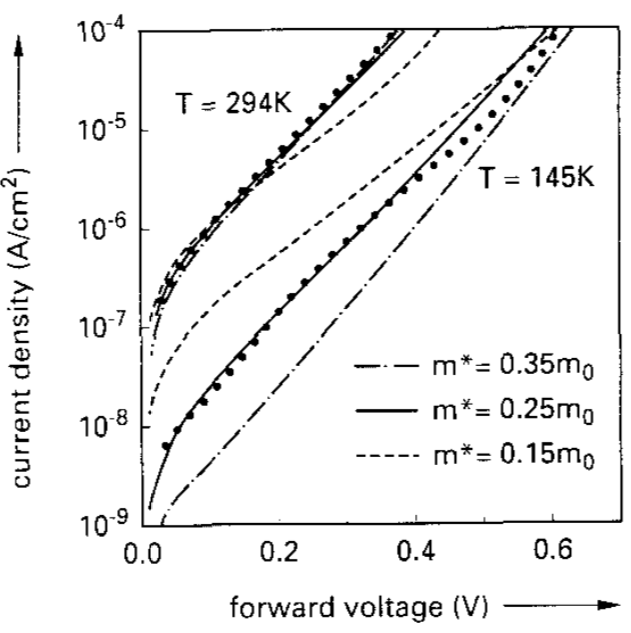 Band structure
InGaAs:
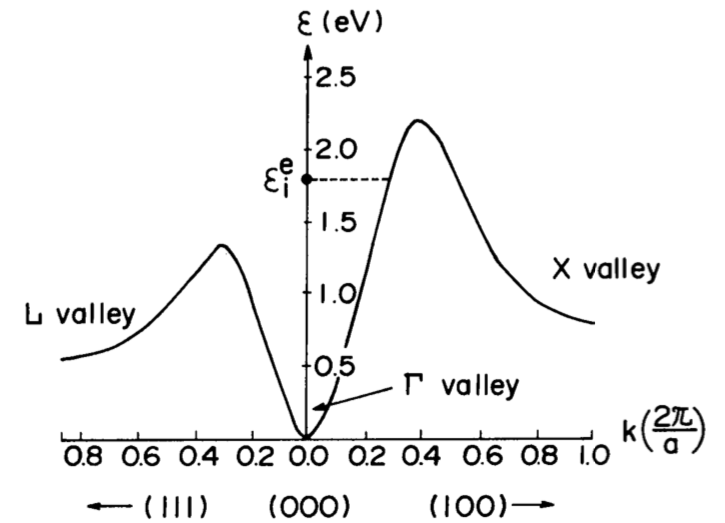 InP
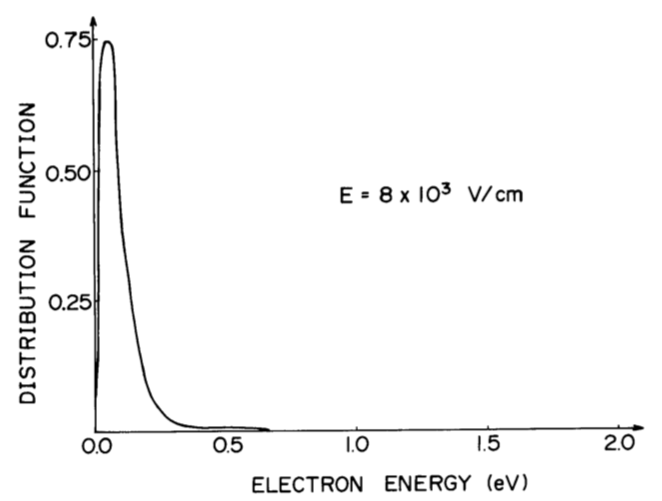 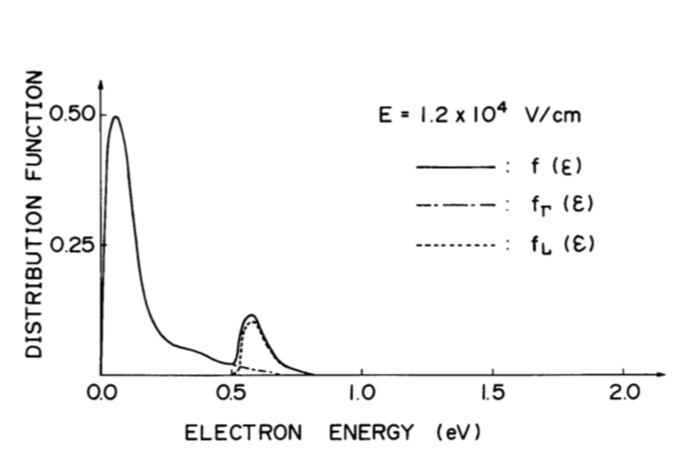 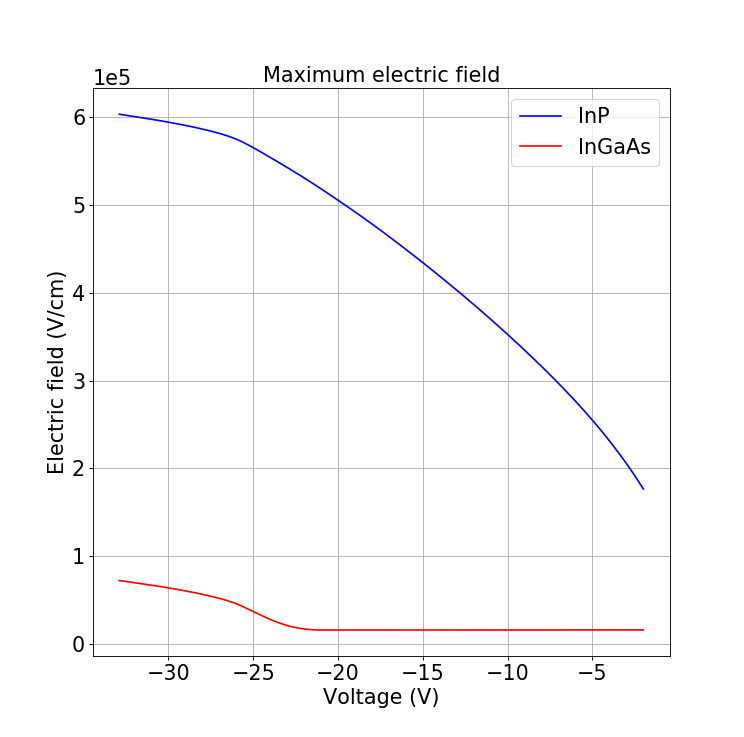 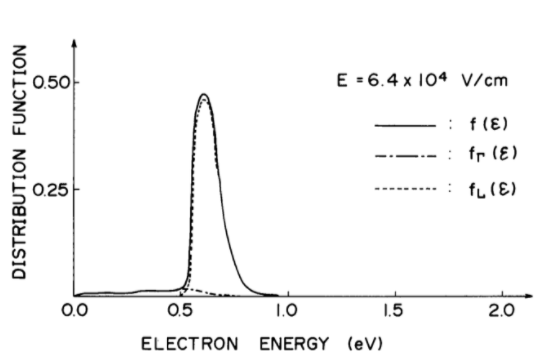 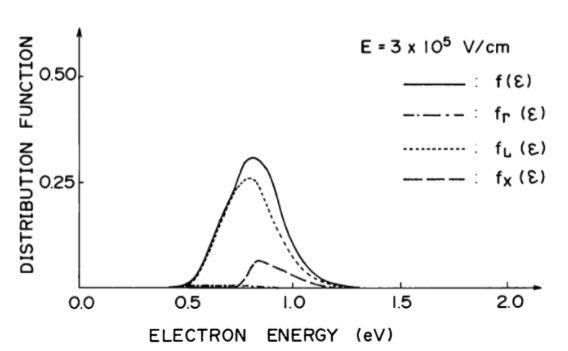 Curve fitting method
Fitting results
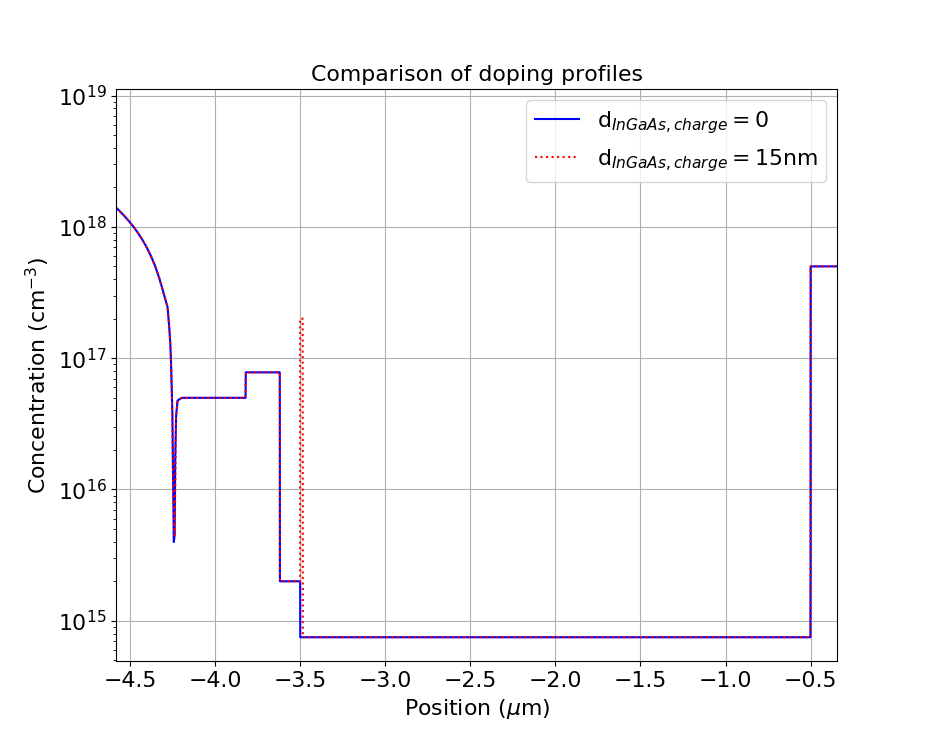 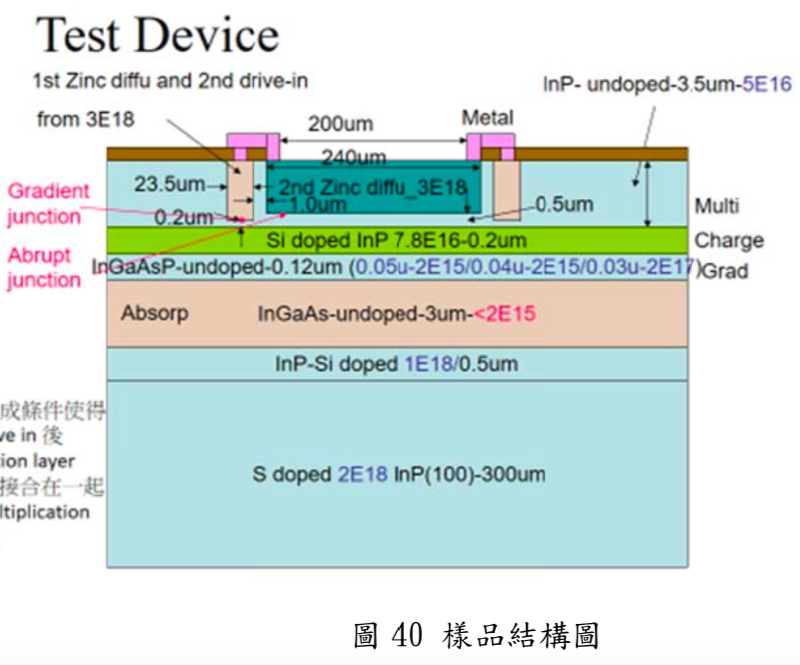 游朝政論文內容截圖
2e17
7.8e16
Multiplication layer: 0.42 μm
Charge layer: 0.2 μm
Grading layer: 0.12 μm
Absorption layer: 3 μm
5e16
2e15
7.5e14
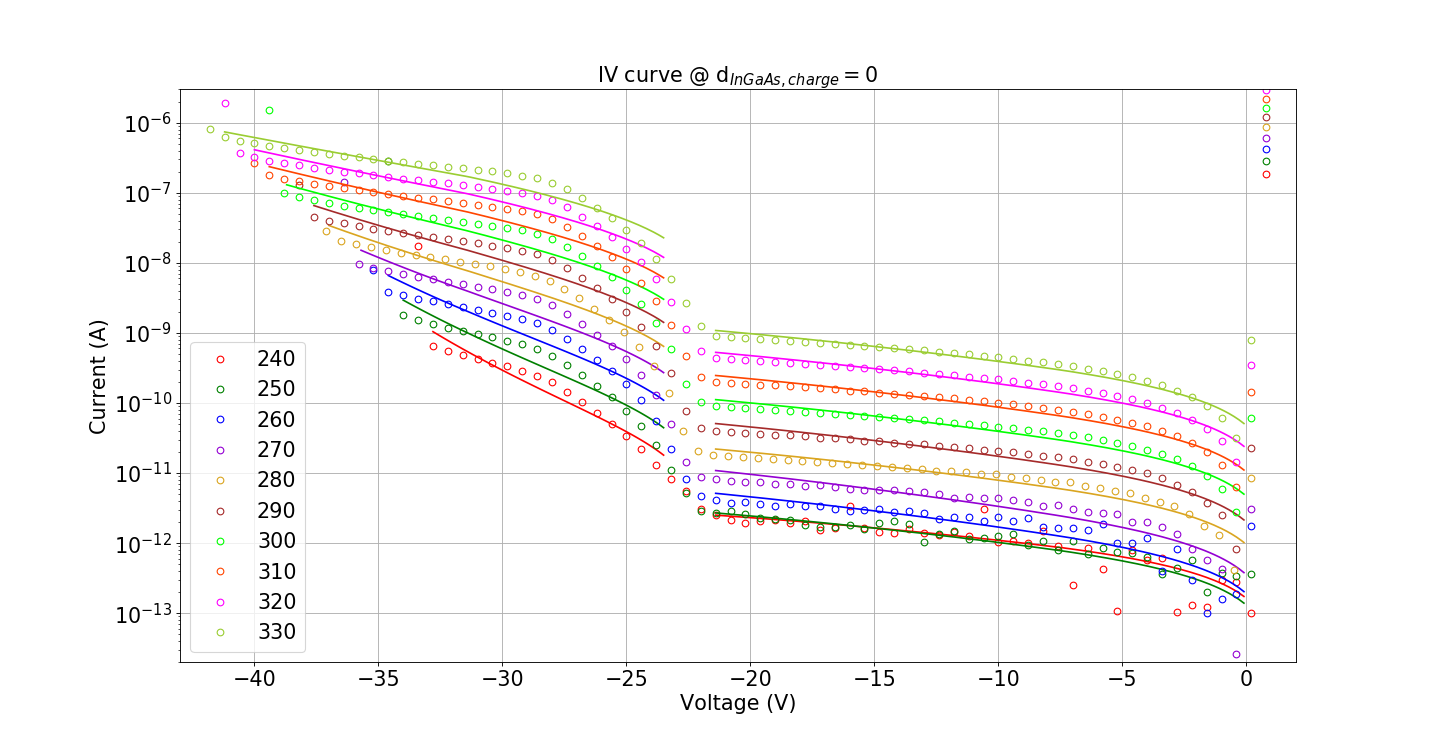 0917/IV_fitting.py
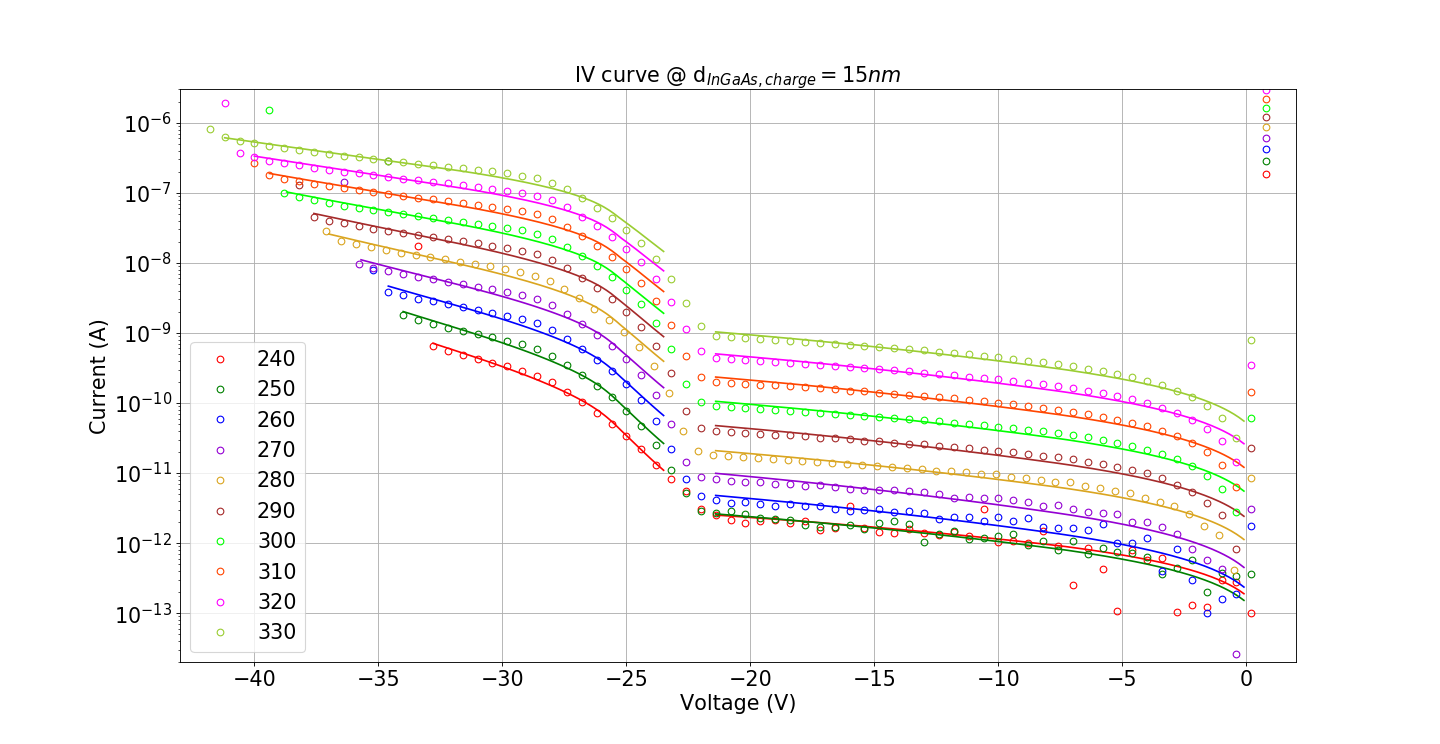 0917/IV_ABthick1.py
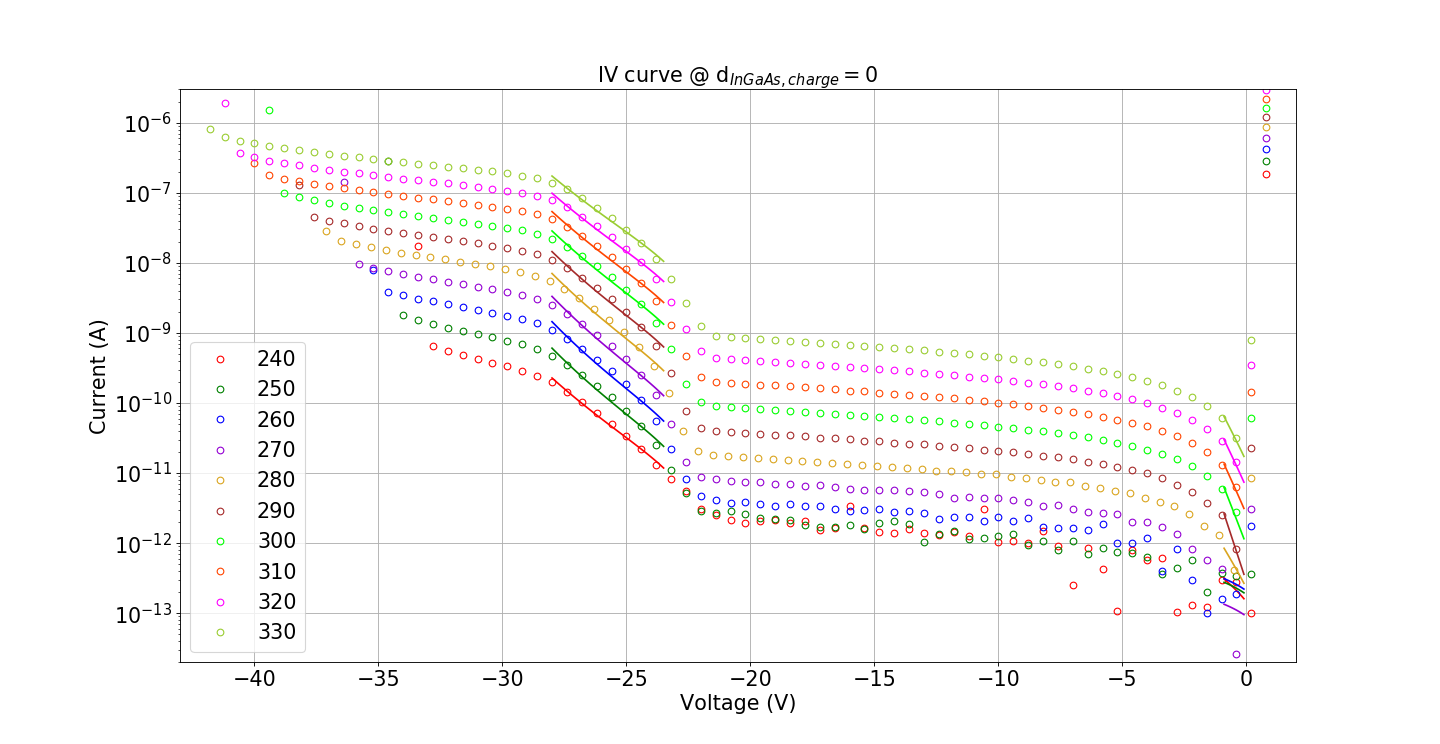 0917/IV_fitting.py
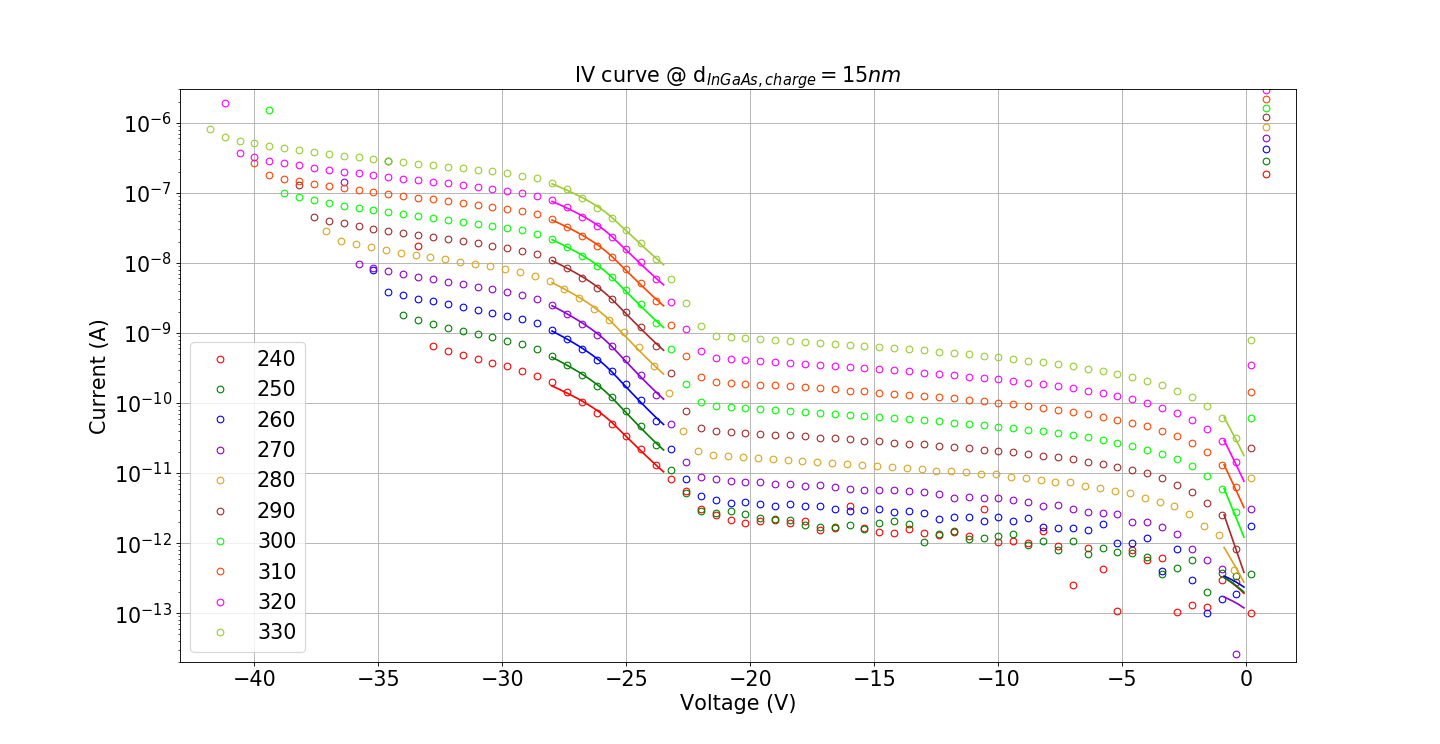 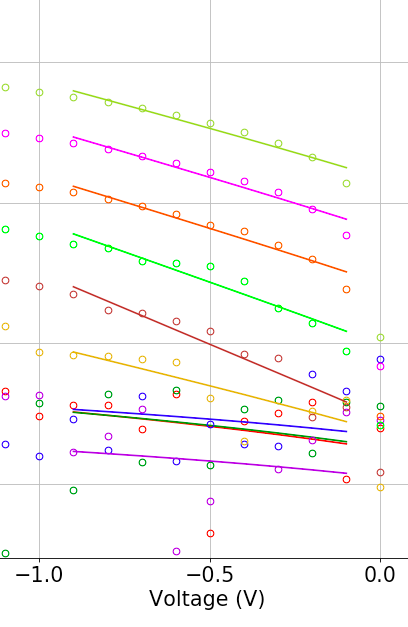 0917/IV_ABthick1_beta.py
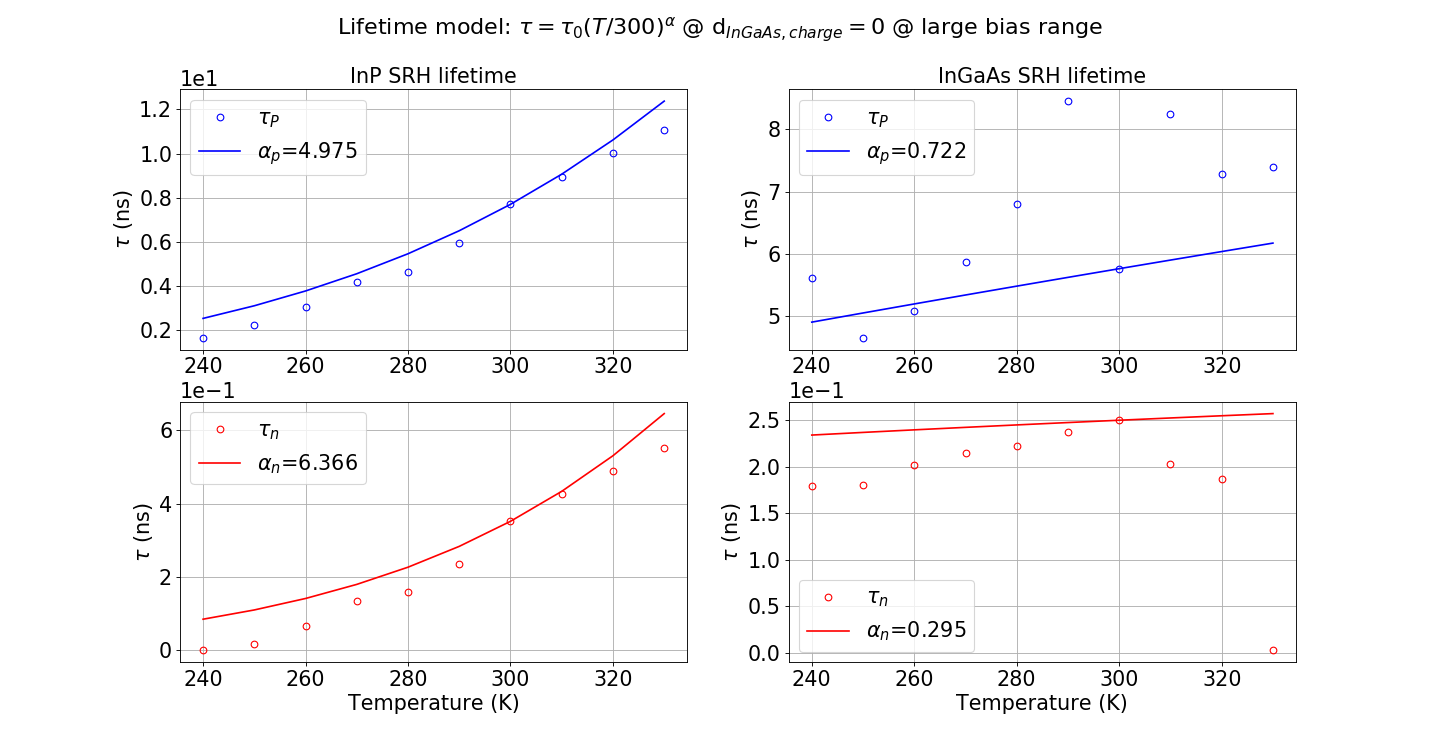 0917/IV_fitting.py
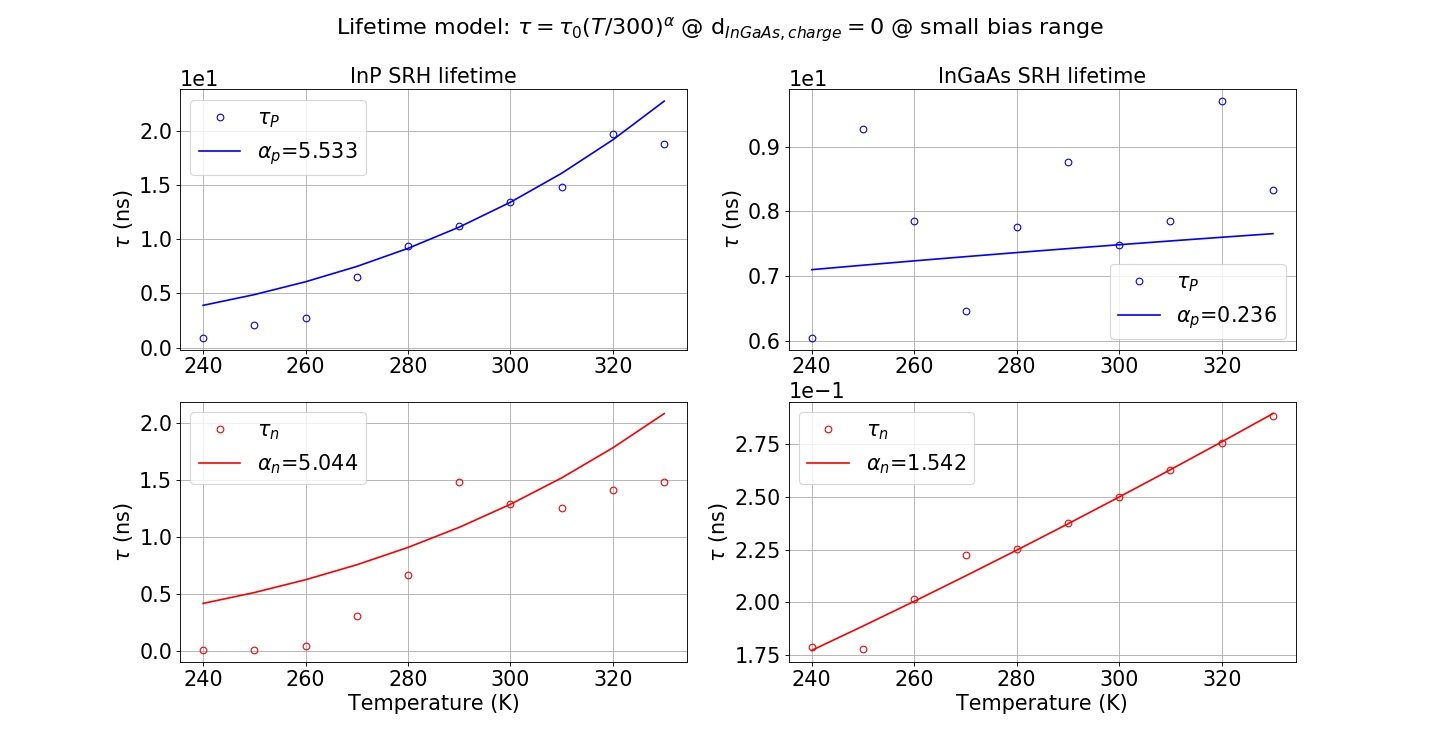 0917/IV_fitting.py
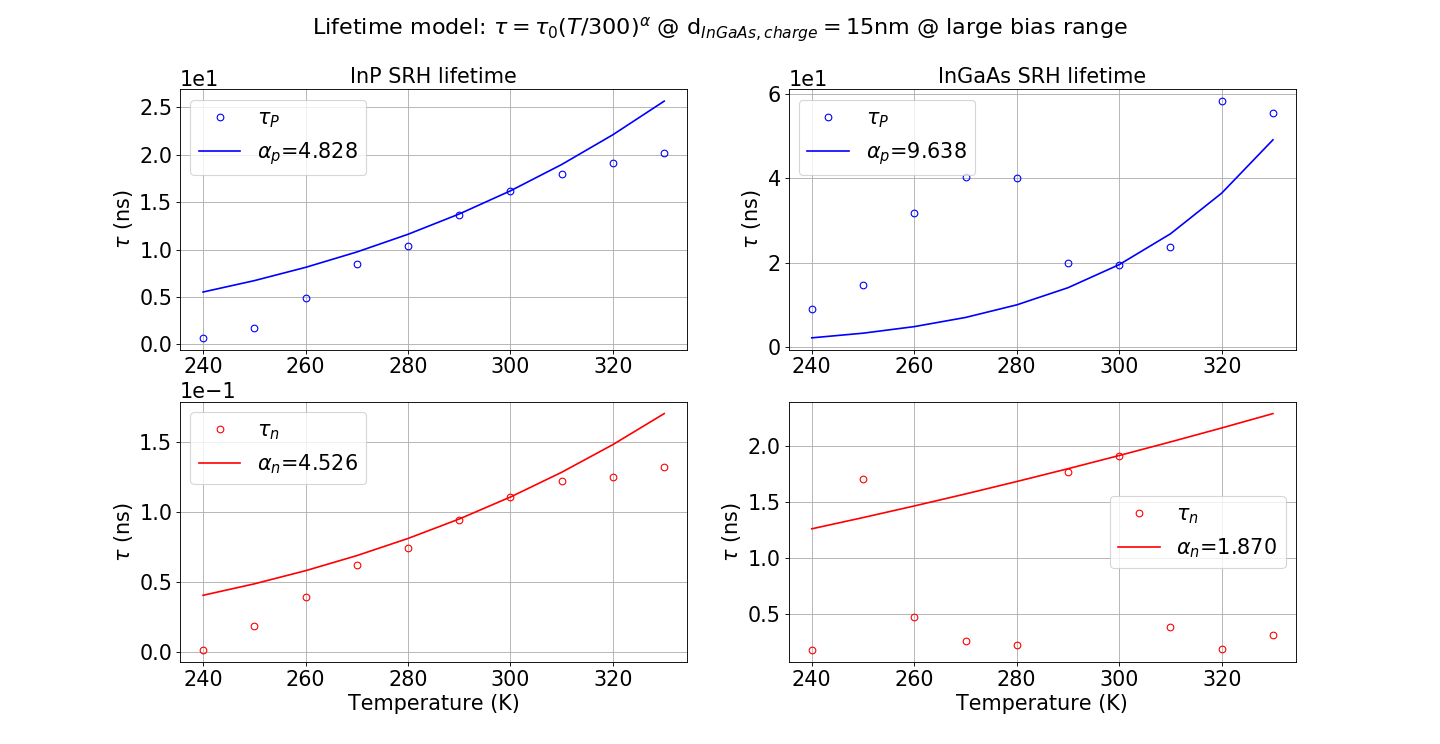 0917/IV_ABthick1.py
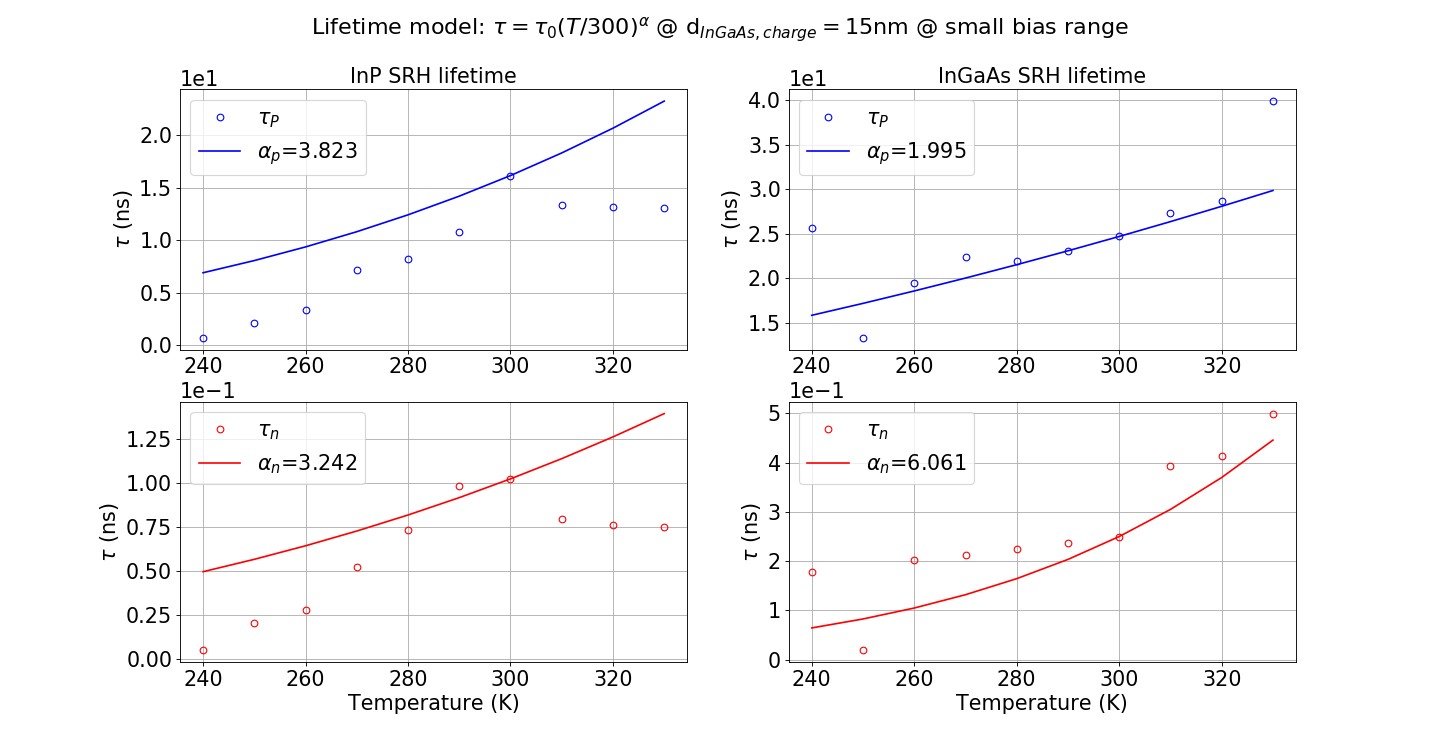 0917/IV_ABthick1_beta.py
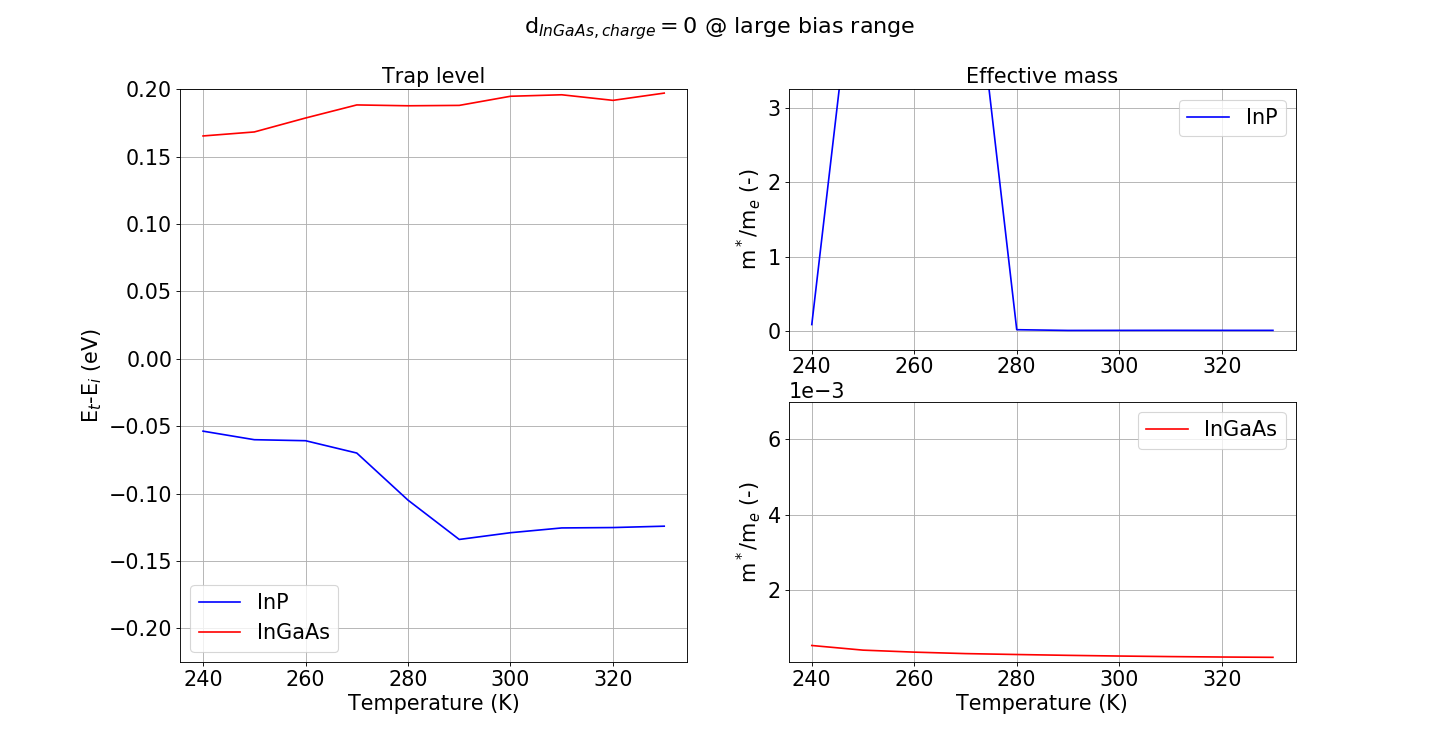 0917/IV_fitting.py
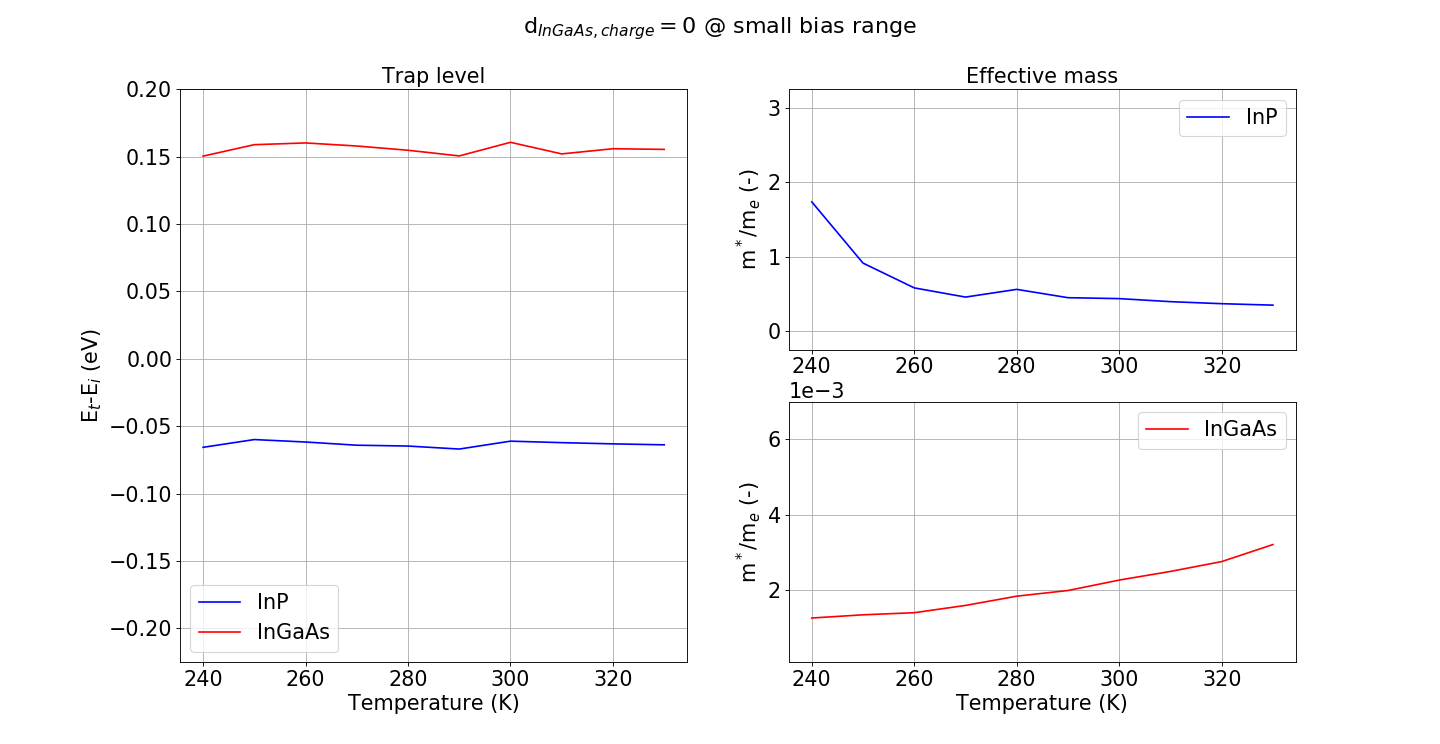 0917/IV_fitting.py
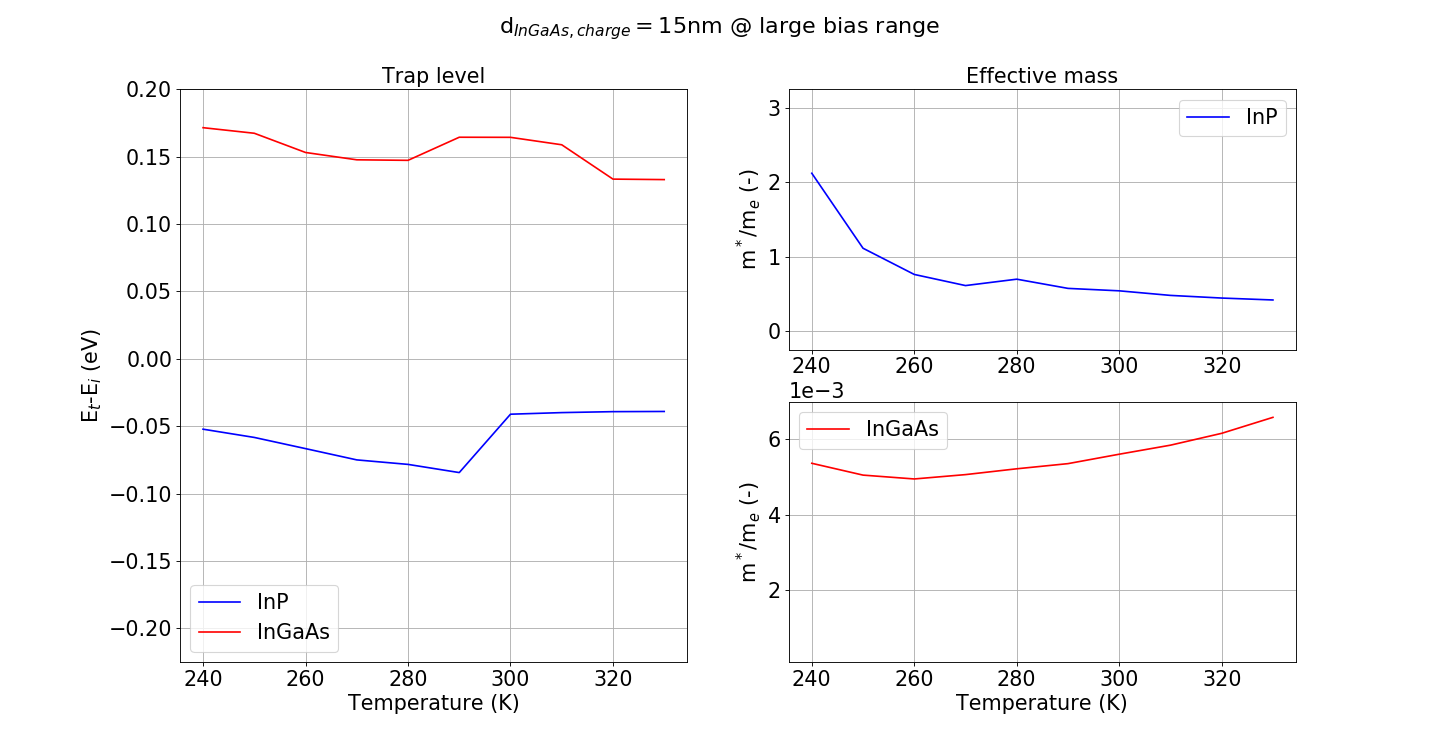 0917/IV_ABthick1.py
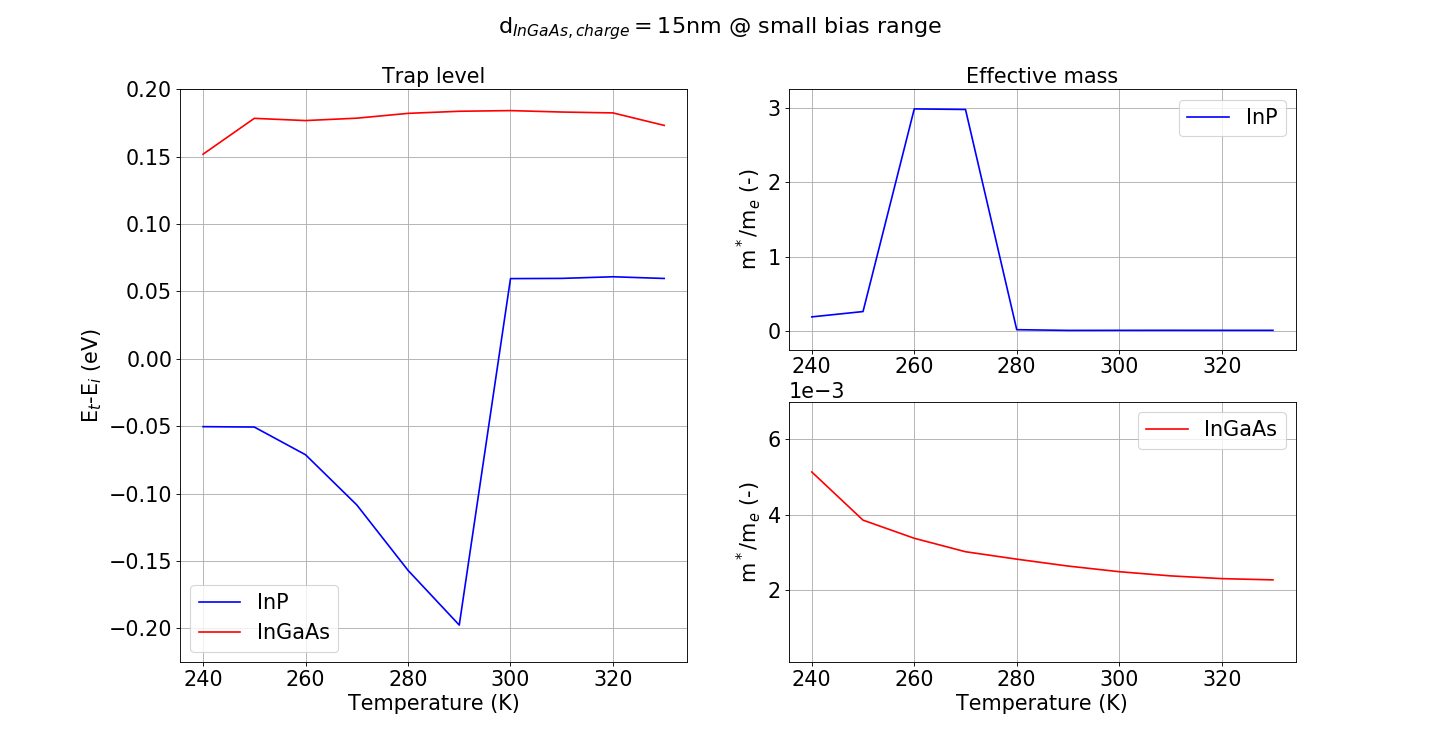 0917/IV_ABthick1_beta.py
Discussions
Assumptions about device parameters